RESPECT–SPORTIVITE-CONVIVIALITE
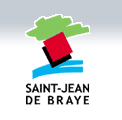 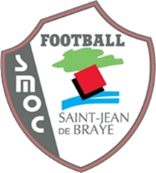 Siret : 494 468 853 000 10		                                                     Jeunesse et sport : 45-06-029-S
Ligue Centre Val de Loire de Football                                                                 District du Loiret (45) de Football
Stade Marcel Thomas		                                                             N° d’affiliation FFF: 524970
45800 Saint Jean de Braye                                                                        	                Couleurs : Rouge et Noir
SMOC FOOTBALL     B.P. 60042 -    45801 Saint Jean de Braye Cedex   Tel.: 02.38.21.75.74     e-mail officiel :  524970@lcfoot.fr       www.smocfoot.net
FORMALITES d’adhésion à la SMOC FOOTBALL 
pour la saison 2023/2024
La dématérialisation des demandes de licences est obligatoire

Pour les renouvellements

Pour les nouvelles demandes 

( joueurs/dirigeants/volontaire/arbitres/éducateur/technique) 


pour toutes les demandes de changement de club le processus reste le même.
VOICI LES ETAPES A SUIVRE
Phase 1 :  LA SMOC FOOTBALL possède votre une adresse MAIL VALIDE

*Le club initie UN RENOUVELLEMENT après confirmation de votre éducateur (trice).

*Pour les NOUVEAUX LICENCIES après notre accord et avoir donné un Mail valide le club initie une nouvelle demande dématérialisée.
 

Phase 2 :  Le (la) licencié(e) reçoit par mail  une demande de licence dématérialisée à remplir en ligne à partir du lien Licence FFF (fff@contact.fff.eu)  qui récapitule toutes les étapes à réaliser

Il ou elle consulte le mail reçu et prépare les pièces à transmettre (si besoin).
 
.
Phase 3 :  Le(la) licencié(e) remplit le formulaire en ligne et transmet les pièces demandées .

Téléchargez le questionnaire médical ci dessous. : 
Joueur Mineur : https://foot-centre.fff.fr/wp-content/uploads/sites/9/bsk-pdf-manager/086e864bedefe10bb3adcf69d4aa5cf3.pdf
Joueur Majeur : https://foot-centre.fff.fr/wp-content/uploads/sites/9/bsk-pdf-manager/fc2ff502849f14a5c03d52e62e0cd73f.pdf

Après avoir répondu aux questions du questionnaire de santé, allez vers la procédure de renouvellement.
Les pièces qui peuvent vous être demandées :
- Photo d’identité format JPEG sur fond blanc (possible avec APN ou smartphone).- 
- Certificat Médical (à télécharger ci-dessous).
https://foot-centre.fff.fr/wp-content/uploads/sites/9/bsk-pdf-manager/0fcb43c385d7bd5f8f51c91468e7873c.pdf
- Photocopie de pièce d'identité recto-verso pour les nouvelle licences (CNI, passeport ou Permis de conduire). 

Important : le médecin doit remplir ce formulaire et non vous remettre un certificat médical classique.

(Pensez à remplir la fiche d'inscription club qui se trouve à la fin du mail ).
Phase 4 :  Le club contrôle les infos saisies par le(la) licencié(e), les pièces transmises .

Phase 5 : Le(la) licencié(e) se rend à une permanence au Stade Marcel Thomas avec le règlement  pour signer le formulaire « club »
 
Phase 6 :  Le club signe la demande de licence.
 
Phase 7 :  La demande est soumise à la Ligue pour validation.

*************************************
Pour les MUTATIONS

Remplir le document téléchargé à partir de lien .
 
https://foot-centre.fff.fr/wp-content/uploads/sites/9/bsk-pdf-manager/4b440a55e4143b6aca5616499e8e3e9e.pdf

Se rendre à une permanence au stade Marcel Thomas avec:

-la demande de licence dûment remplie,

-le règlement de la cotisation
Pour Toutes et Tous il faudra impérativement

Prendre connaissance du Règlement Intérieur et de la Charte du Club 
 
Passer à une permanence au  "CLUB HOUSE" du stade Marcel Thomas  pour:
 signer le formulaire « club » ET donner  le règlement de la licence
Règlement par CHEQUE à l’ordre de SMOC FOOTBALL OU par CB  OU en ESPECES OU PASS            OU par Virement    IBAN :FR76 1027 8374 8200 01101410118   BIC : CMCIFR2A
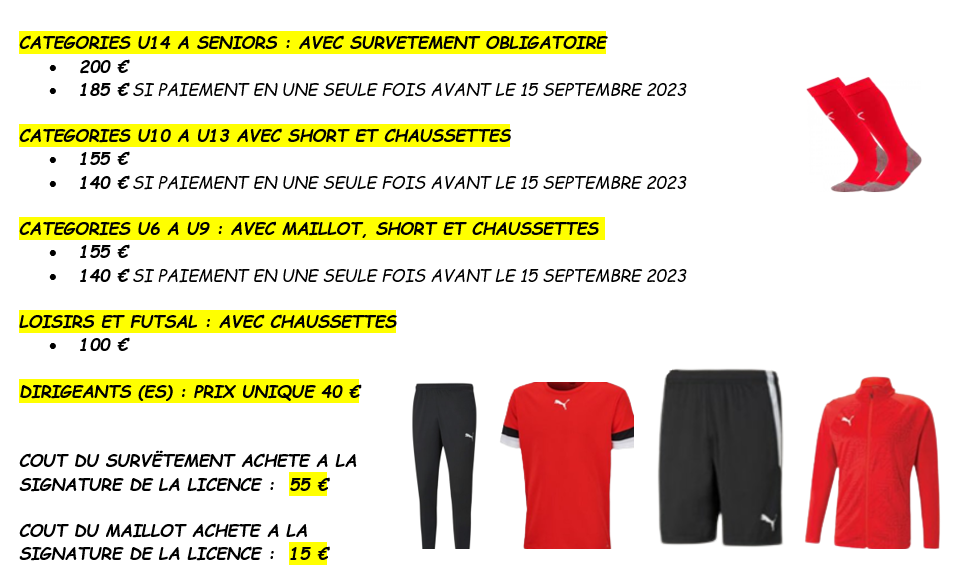 LA LICENCE NE SERA PRISE EN COMPTE POUR LA SAISON  2023/2024 QU’A LA RECEPTION DU PAIMENT INTEGRAL DE LA COTISATION